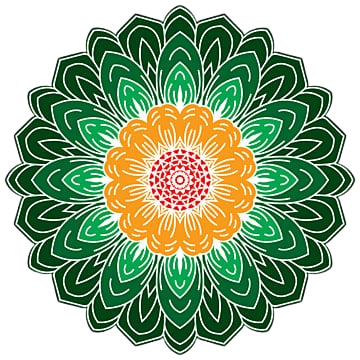 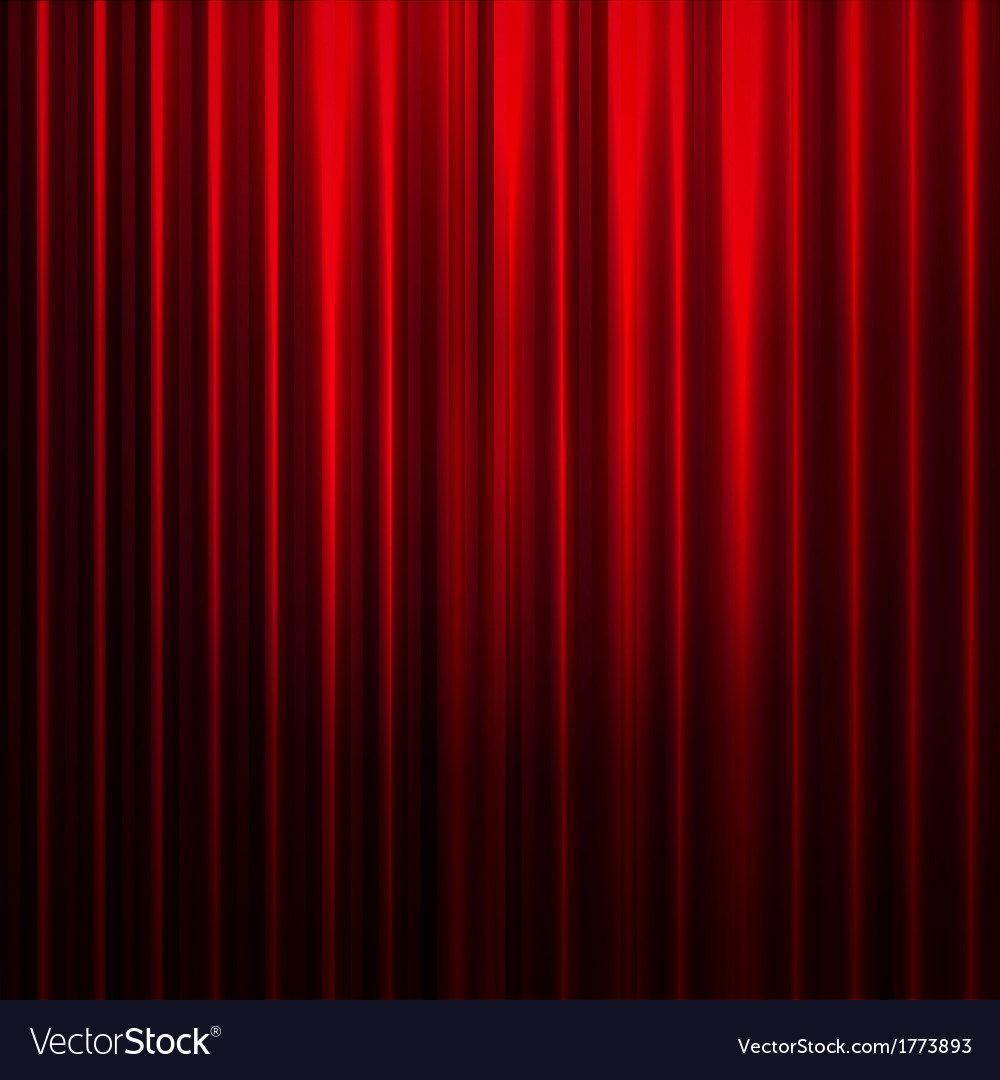 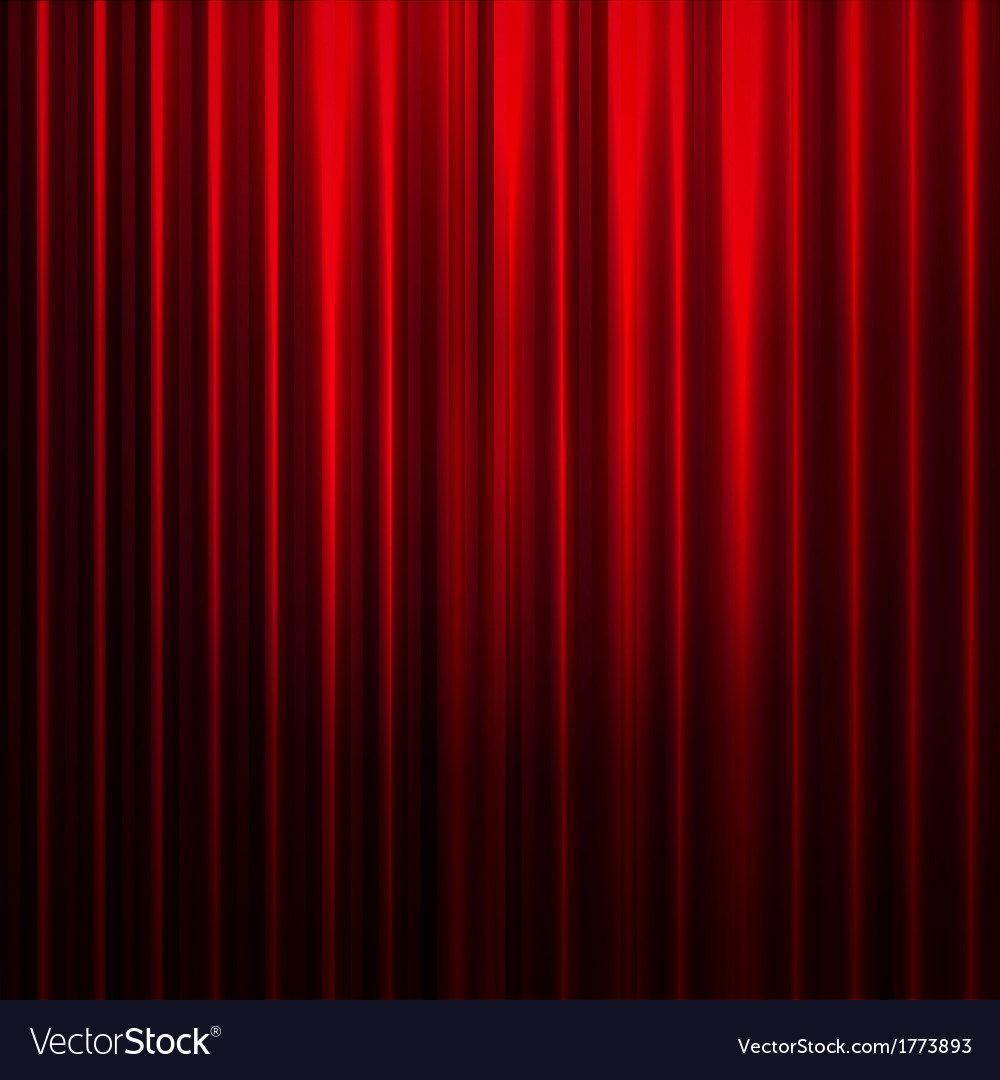 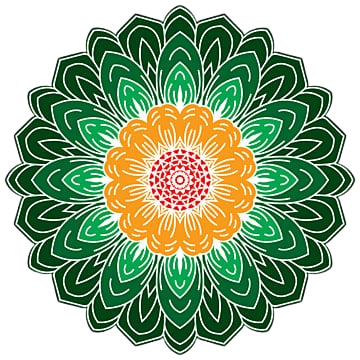 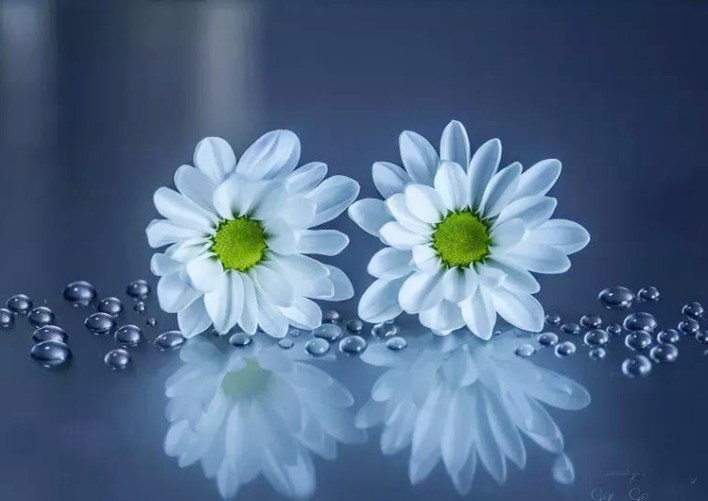 সবাইকে স্বাগত
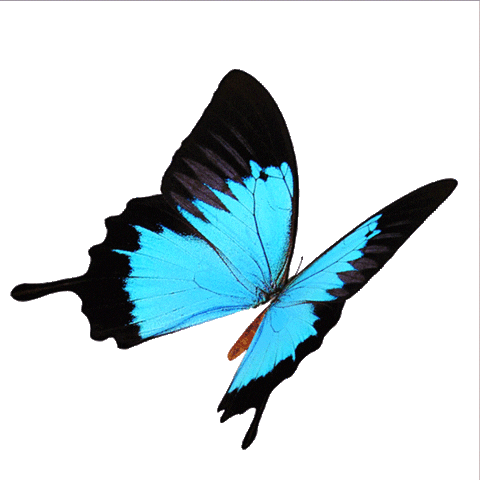 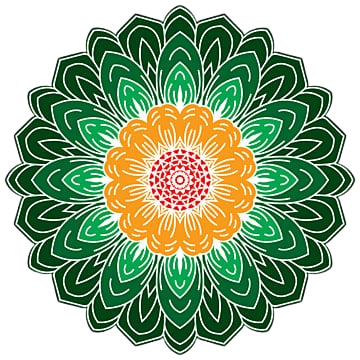 পাঠ পরিচিতি
উপস্থাপনায়
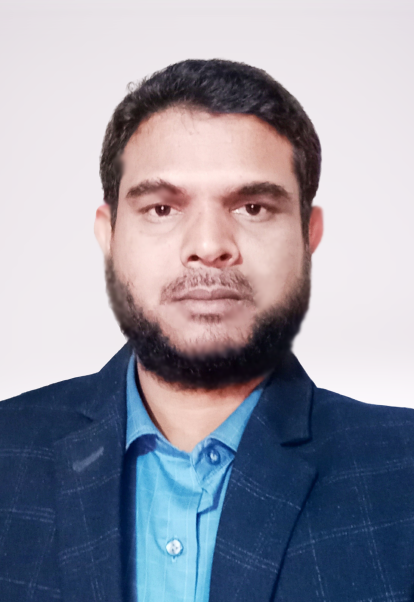 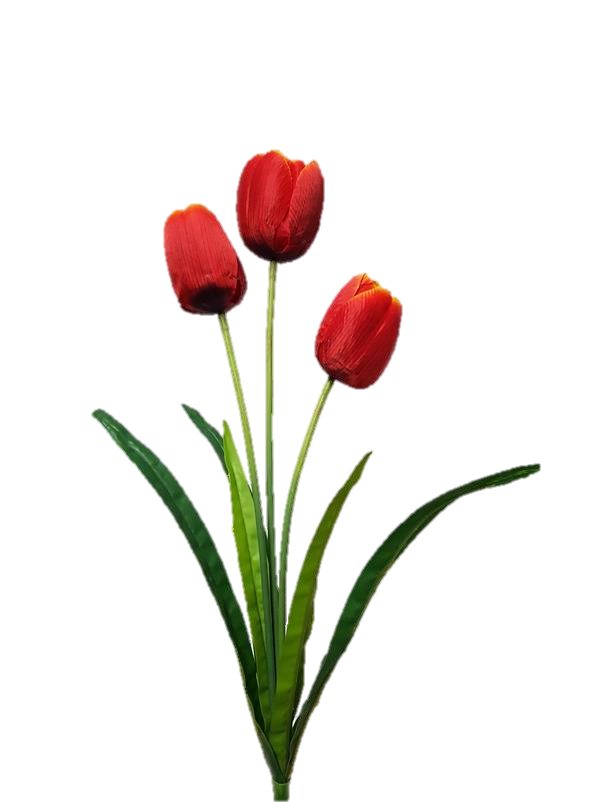 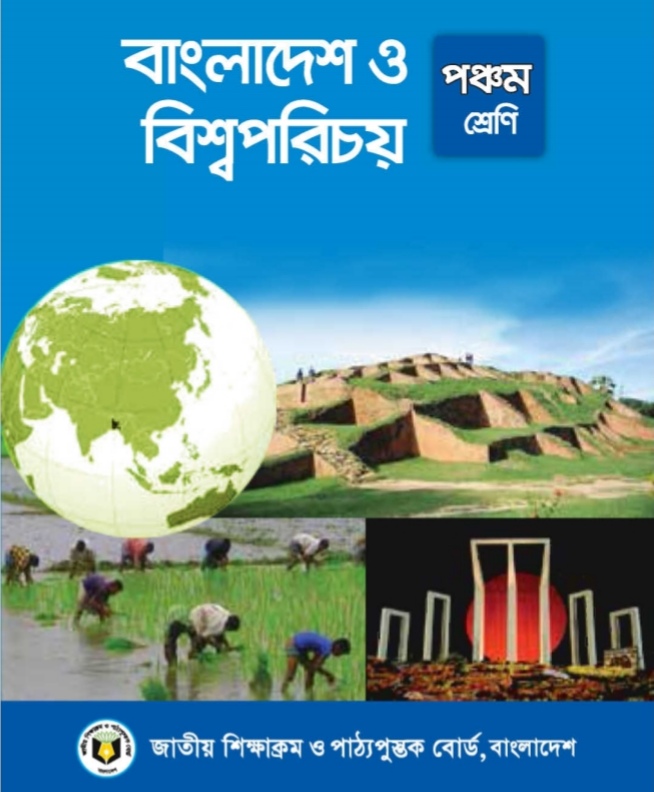 মো: হাফিজুর রহমান
সহকারি শিক্ষক
হরিপুর সরকারি প্রাথমিক বিদ্যালয়
হরিপুর,ঠাকুরগাঁও।
মোবাইল নম্বর: 01716437086
ই-মেইল-hafizict5@gmail.com
শ্রেণি : ৫ম
বিষয়: বাংলাদেশ ও বিশ্ব পরিচয়
সময়: ৪৫ মিনিট
তারিখ: 10/04/২০২৪ খ্রি.
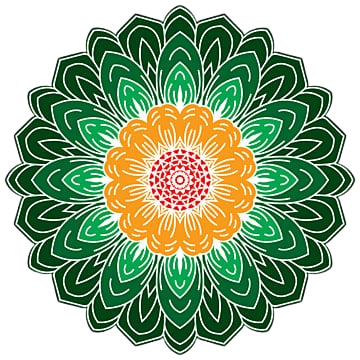 নিচের ছবি গুলো কোন স্থানের তোমরা কী বলতে পারবে?
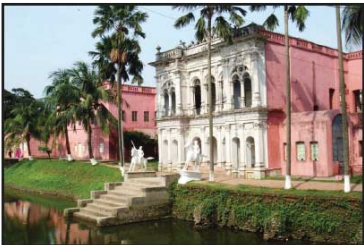 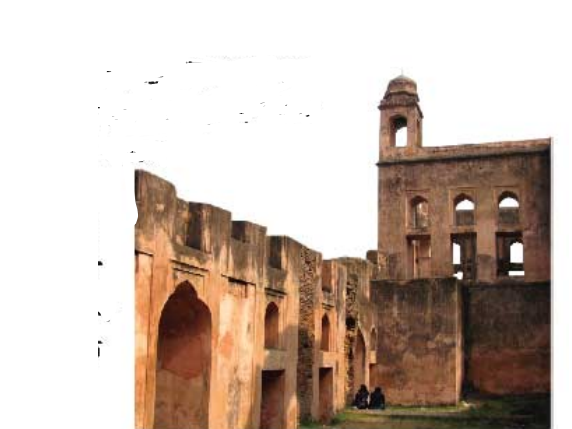 ঐতিহাসিক স্থান সোনারগাঁও ।
ঐতিহাসিক স্থান লালবাগের কেল্লা ।
তোমরা কী বলতে পারবে নিচের ছবিটি কোন ঐতিহাসিক স্থানের?
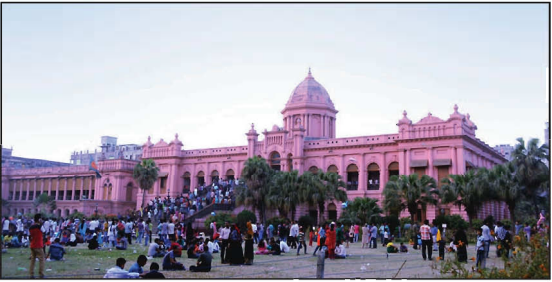 ছবিটি ঐতিহাসিক স্থান আহসান মঞ্জিলের।
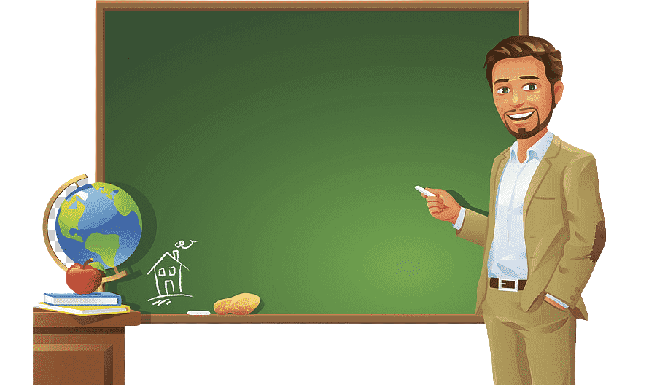 বাংলাদেশের ঐতিহাসিক স্থান ও নিদর্শন
আজকের পাঠ
পাঠ্যাংশঃ ( আহসান মঞ্জিল)
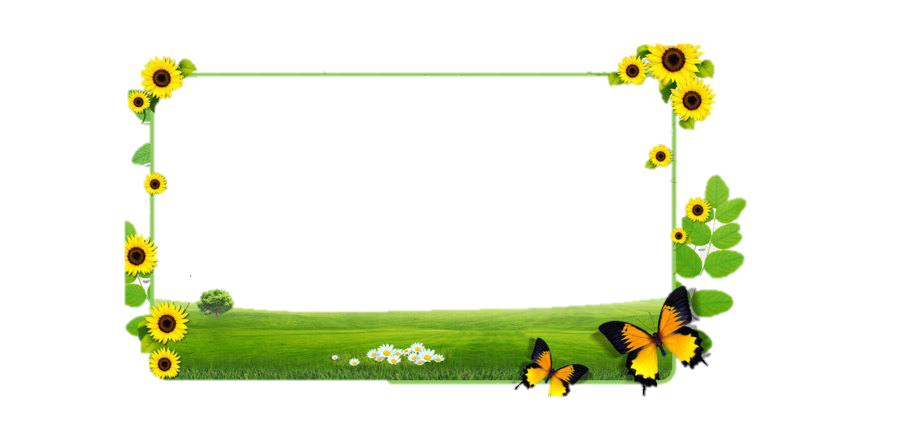 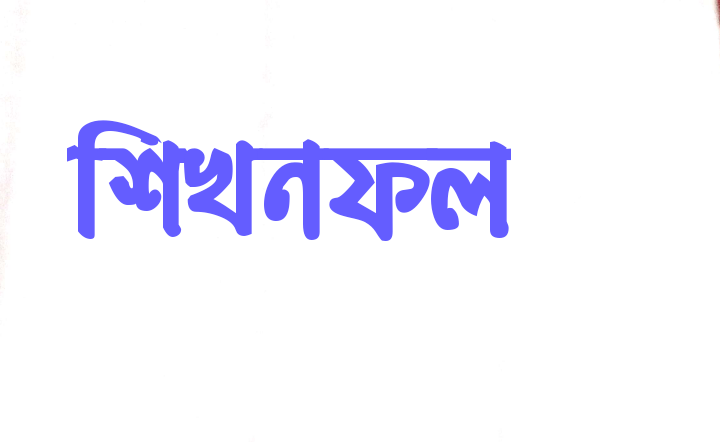 এই পাঠ শেষে শিক্ষার্থীরা...
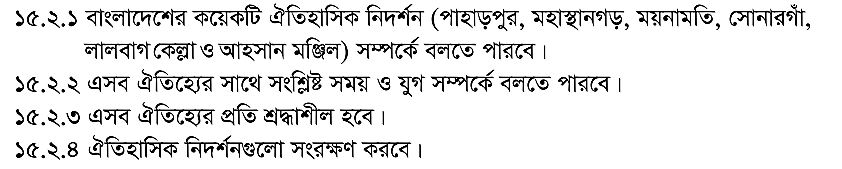 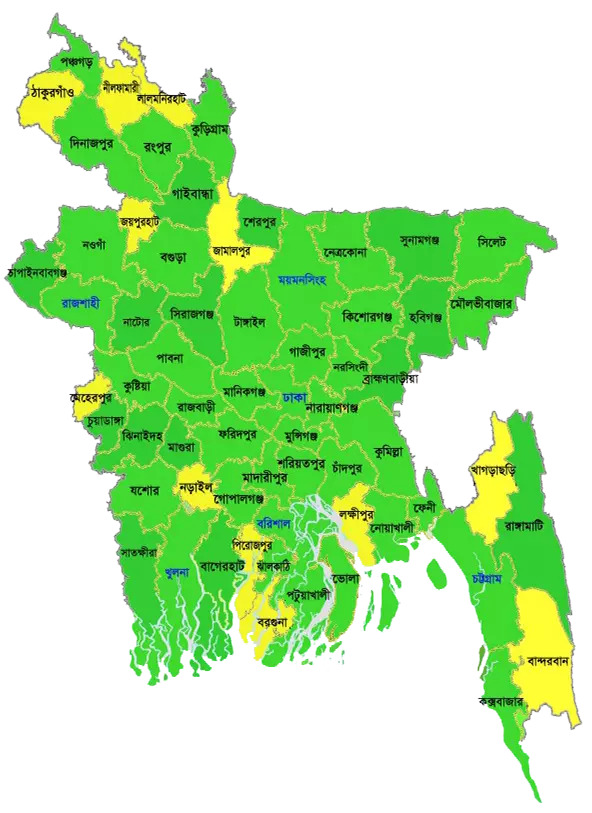 চল আমার প্রাচীন ঐতিহাসিক স্থান 
আহসান মঞ্জিলের আরো কিছু ছবি দেখি।
আহসান মঞ্জিল
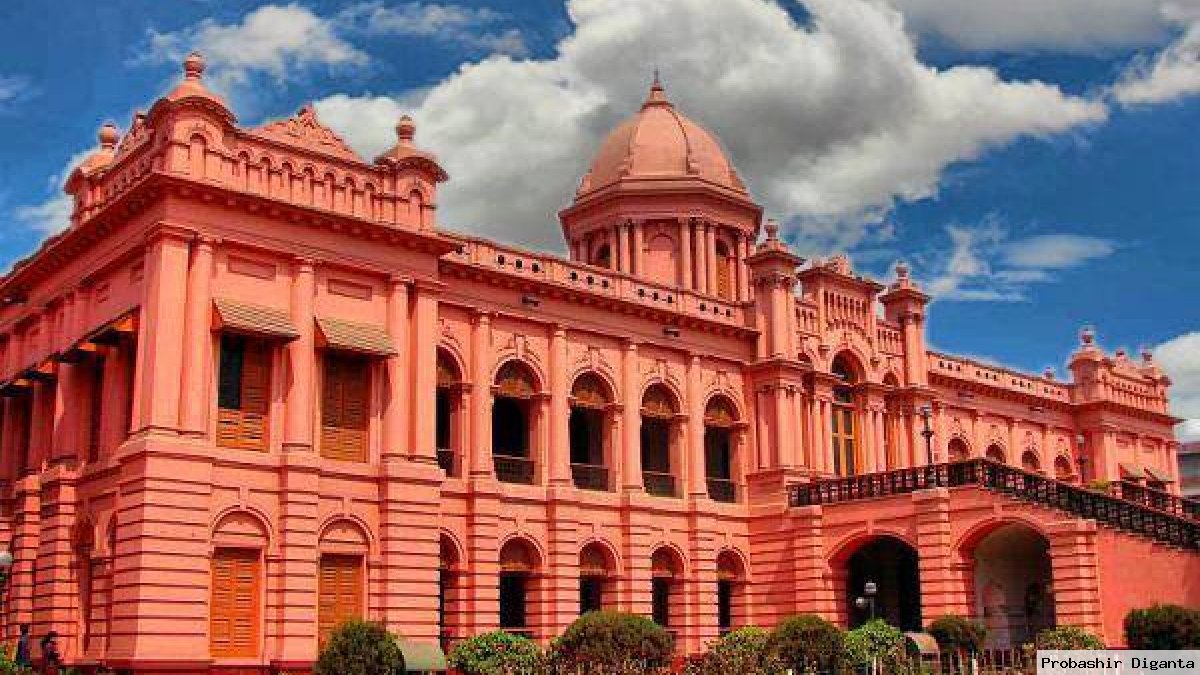 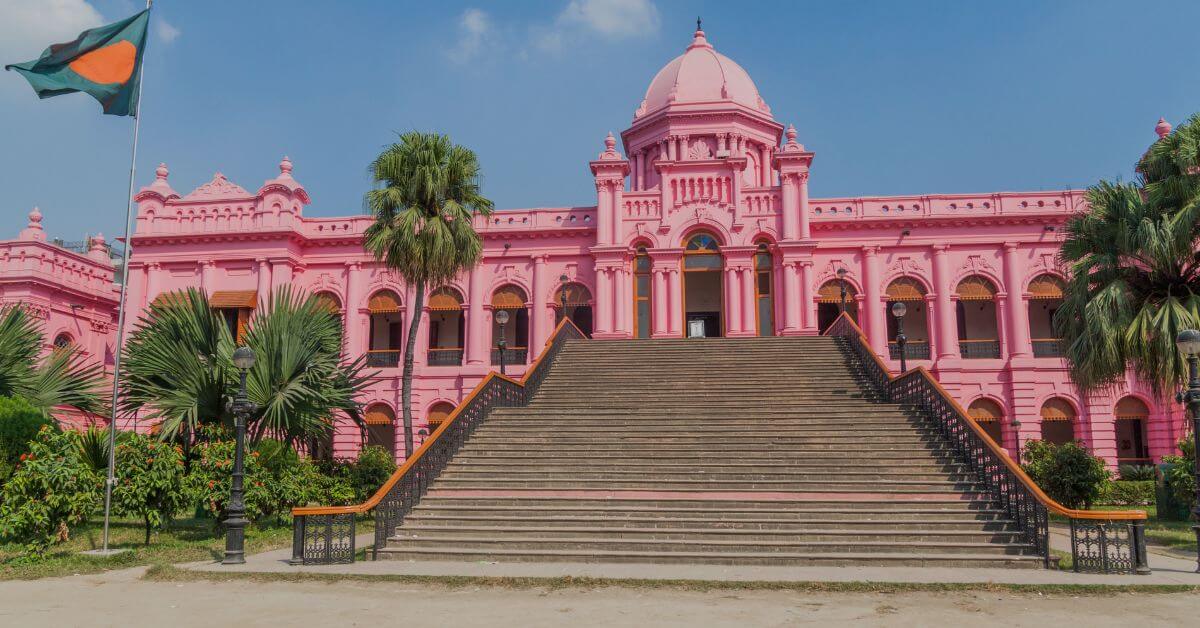 চল আমারা প্রাচীন
 ঐতিহাসিক স্থান আহসান মঞ্জিলের
 আরো কিছু ছবি দেখি।
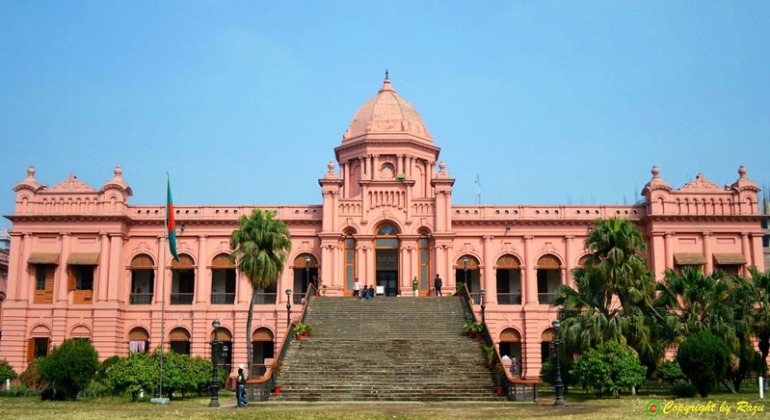 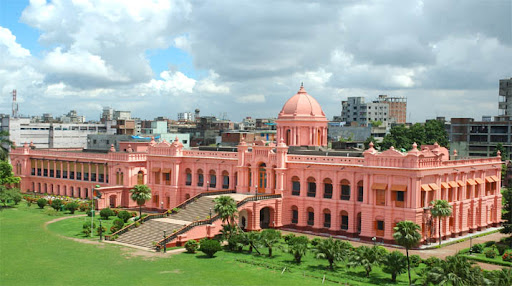 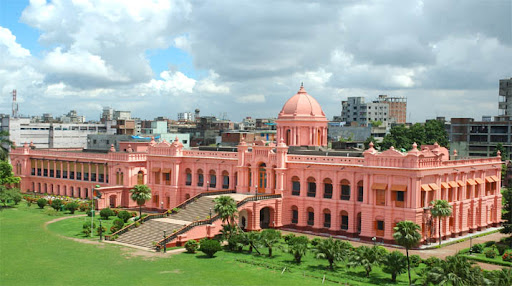 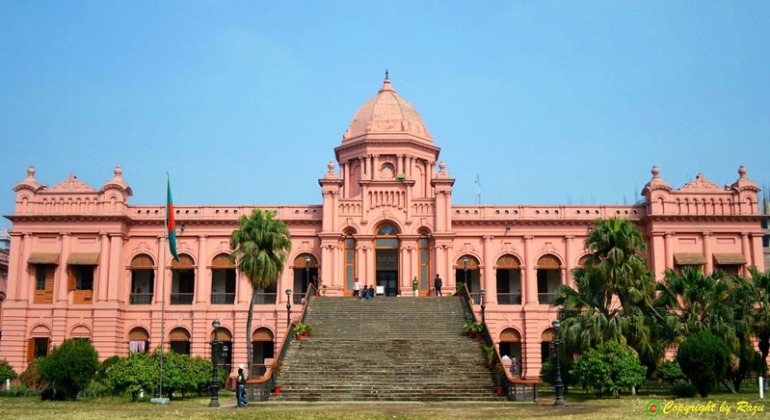 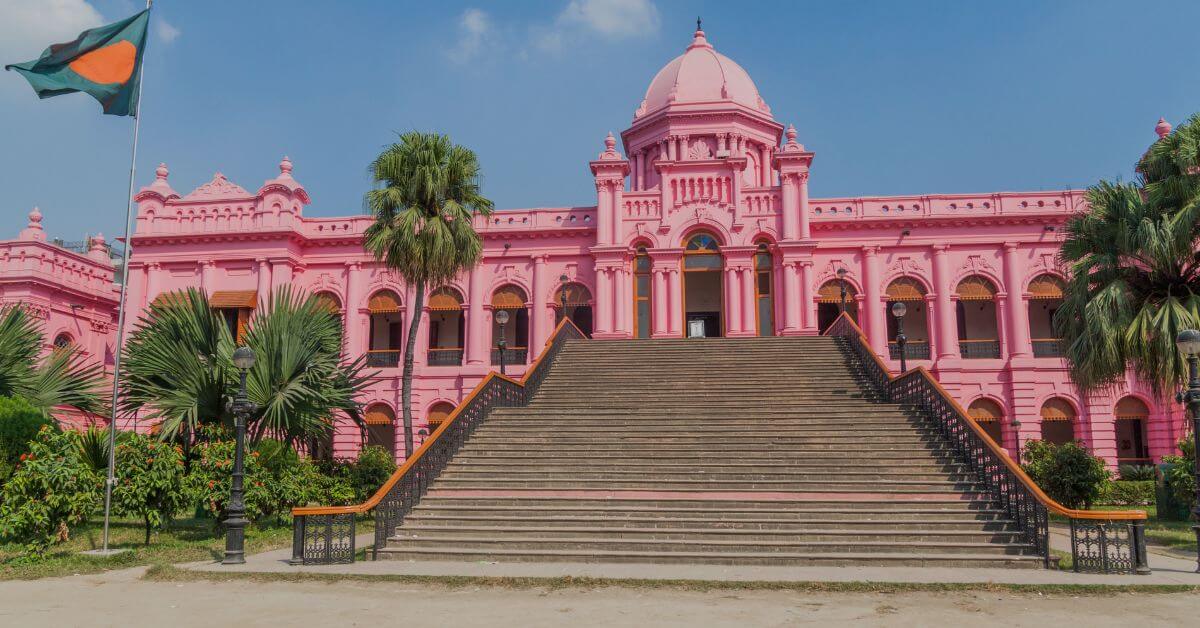 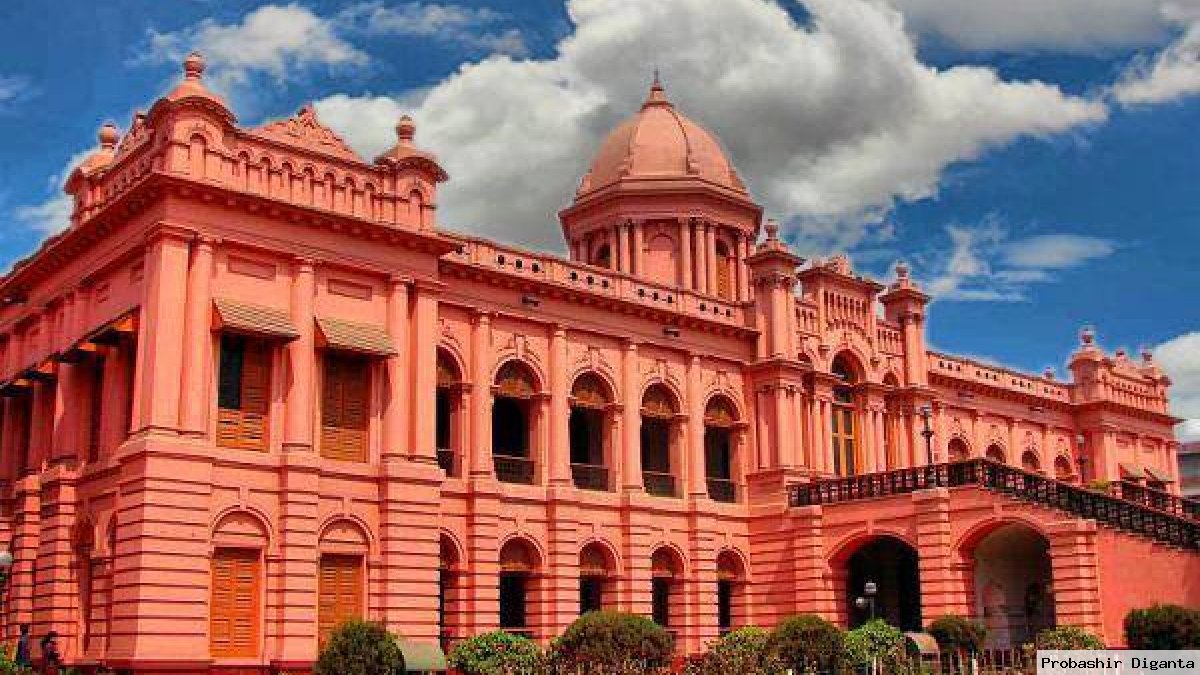 চল আমার প্রাচীন ঐতিহাসিক স্থান
 আহসান মঞ্জিলের আরো কিছু ছবি দেখি।
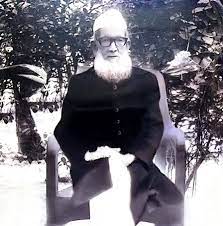 জমিদার শেখ এনায়েতউল্লাহ
মুঘল আমলে বরিশালের জামালপুর পরগনার জমিদার শেখ এনায়েতউল্লাহ এ প্রসাদটি তৈরি করেন। আঠারো শতকে তাঁর পুত্র শেখ মতিউল্লাহ ফরাসিদের নিকট থেকে এটিকে ক্রয় করে দেন।
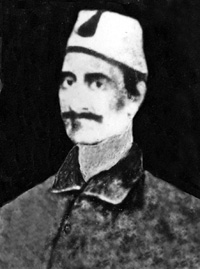 ১৮৩০ সালে খাজা আলিমুল্লাহ ফরাসিদের নিকট থেকে এটিকে ক্রয় করে আবার প্রসাদে পরিনত করেন।
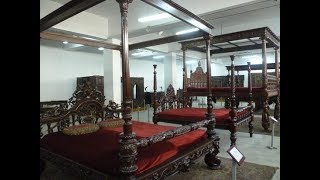 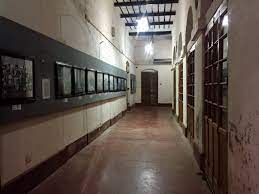 এই প্রাসাদের উত্তর ও দক্ষিনে রয়েছে লম্বা বারান্দা। এছাড়াও রয়েছে জলসাঘর দরবার হল ,
রং মহল।
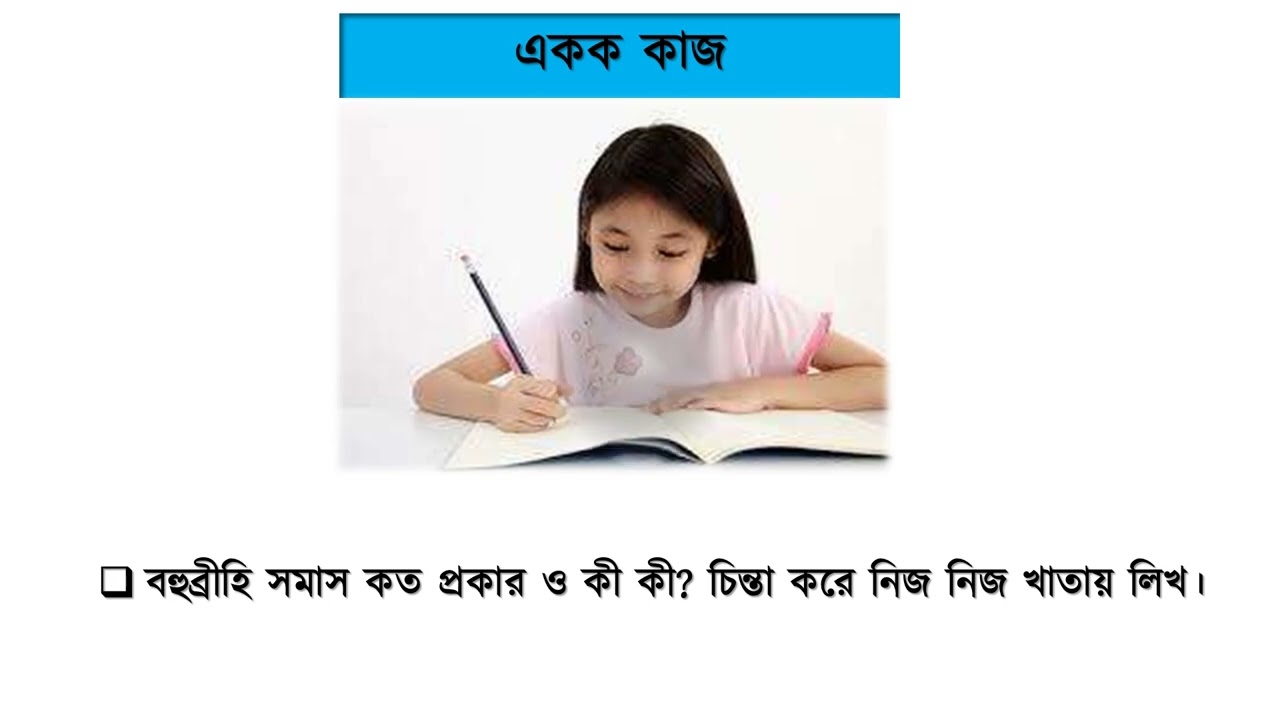 একক কাজ
আহসান মঞ্জিল কে নির্মাণ করেন?
কত সালে খাজা আলিমুল্লাহ ফরাসিদের নিকট থেকে এটিকে ক্রয় করে আবার প্রসাদে পরিনত করেন?
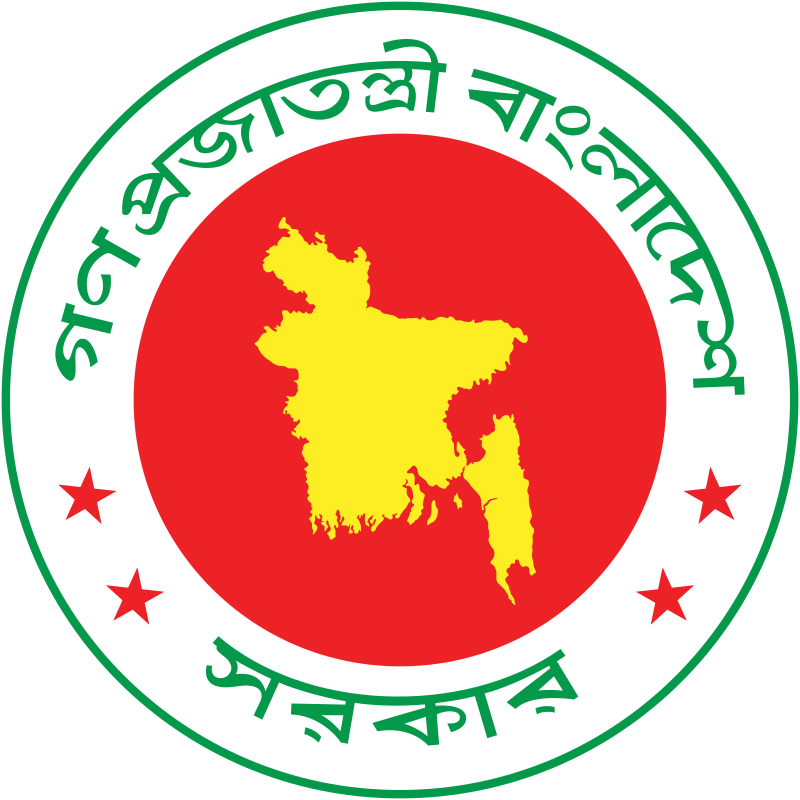 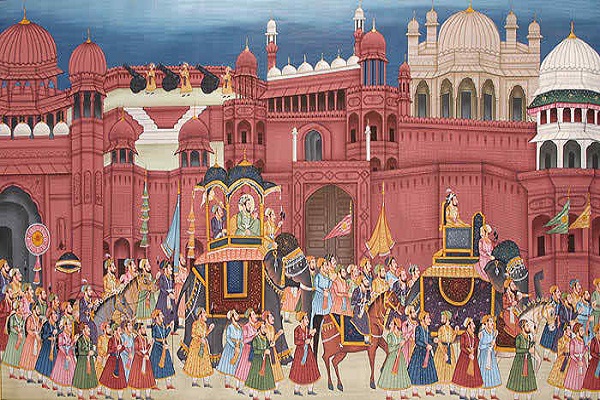 জমিদারি প্রথার বিলুপ্তি ঘটলে এ ভবনটি তার ঐতিহ্য হারায়। ১৯৮৫ সালে বাংলাদেশ সরকার প্রাসাদটি তত্বাবধানের দায়িত্ব নেওয়ার পর তার প্রাচীন ঐতিহ্য ফিরে পায়।
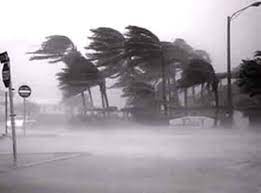 ১৯৮৮ সালের টর্নেডোতে ভবনটি ক্ষতিগ্রস্ত হয়।
 পরে তা মেরামত করা হয়।
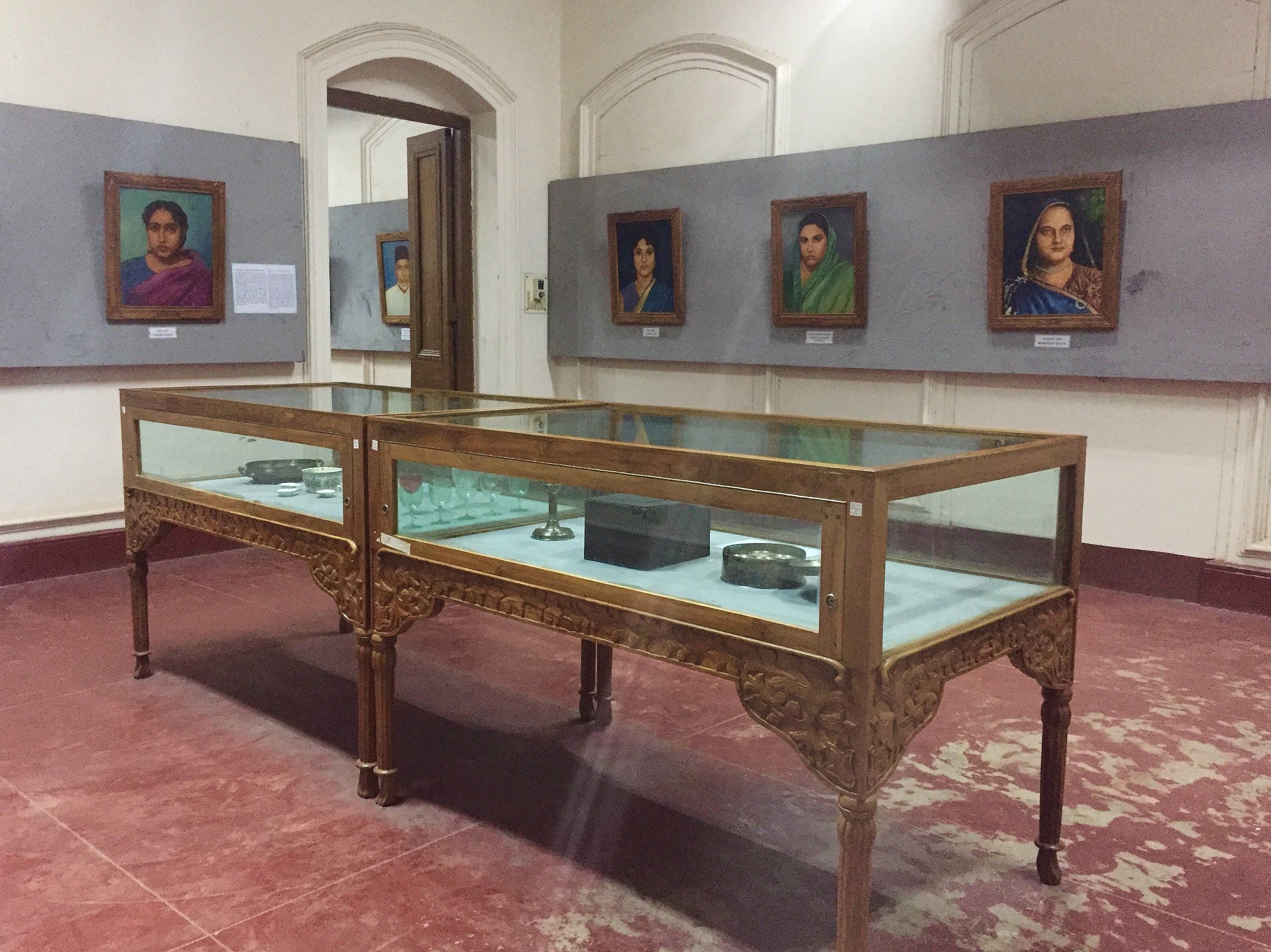 বর্তমানে এটি যাদুঘর হিসেবে ব্যবহার করা হচ্ছে।
পাঠ্যবইয়ের 2৮ পৃষ্ঠা বের করে মনোযোগ সহকারে পড়।
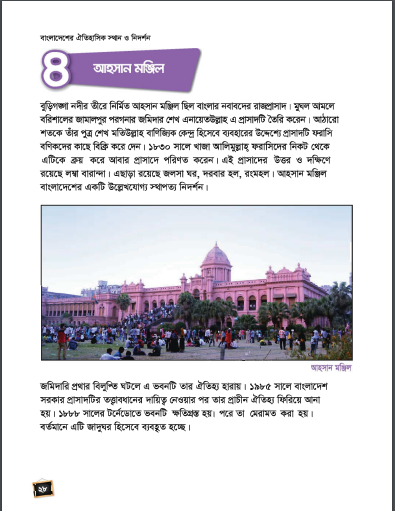 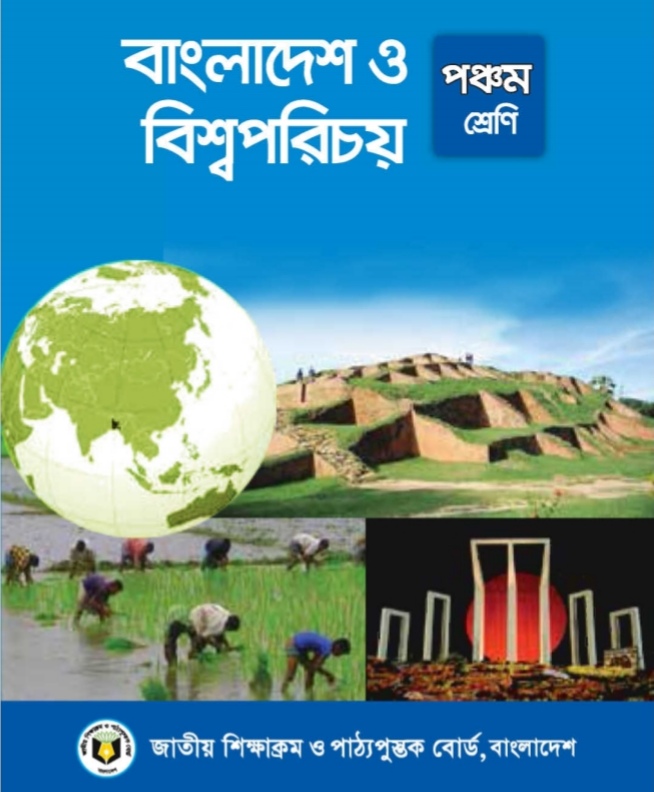 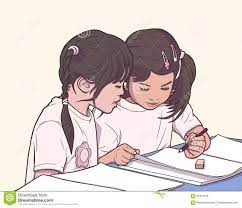 জোড়ায় কাজ
শূন্যস্থান পূরণ কর:-
আহসান মঞ্জিল .................. নদীর তীরে অবস্থিত।
প্রাসাদটি নির্মাণ করা হয়..............সালে ।
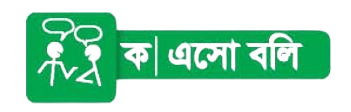 দলীয় কাজ
মহাস্থানগড়
ঐতিহাসিক নিদর্শনগুলোর প্রতি আমরা শ্রদ্ধাশীল হই।
অতীতের সংস্কৃতি ও সভ্যতা সম্পর্কে জানা যায়।
প্রশ্নঃ ঐতিহাসিক নিদর্শনগুলো 
পরিদর্শনের  ৫টি কারণ  লিখ।
উয়ারি
আমরা ঐতিহাসিক নিদর্শনগুলোর সঠিক ইতিহাস সম্পর্কে জানতে পারি।
বটেশ্বর
আমরা ঐতিহাসিক স্থানগুলোর ছবি সংগ্রহে রাখতে পারি।
পর্যটকরা এসব স্থান ভ্রমণ করে আনন্দের পাশাপাশি অনেক কিছু শিখতে পারে।
বাড়ির কাজ
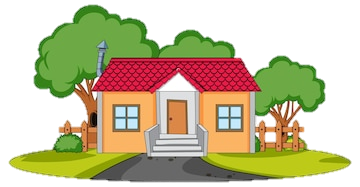 পর্যটকদের জন্য আহসান মঞ্জিলের জন্য
 একটি আকর্ষনীয় পোষ্টার তৈরি করে আনবে।
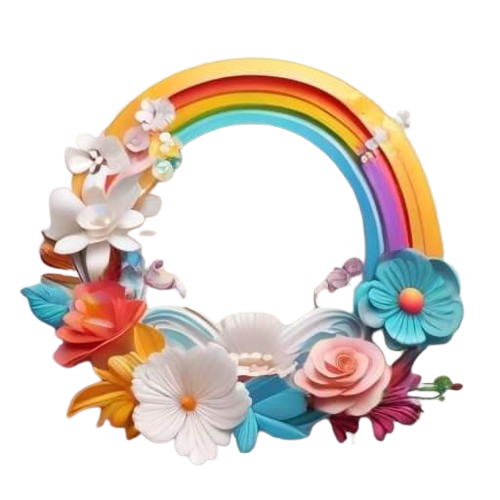 সবাইকে 
অসংখ্য ধন্যবাদ
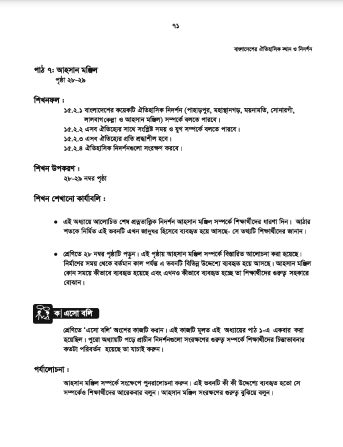